НОВЫЙ КОНТЕКСТ ОБУЧЕНИЯ, НОВЫЙ ОБУЧАЕМЫЙ, НОВЫЙ УЧЕБНИК-ГИБРИД ИНОСТРАННОГО ЯЗЫКА
Кащук Светлана Михайловна
Доктор педагогических наук, доцент
Заведующий кафедрой иностранных языков
Факультет государственного управления
МГУ имени М.В. Ломоносова
la génération de  natif digitale 
поколение, миллениалов, рожденных в эпоху цифровизации
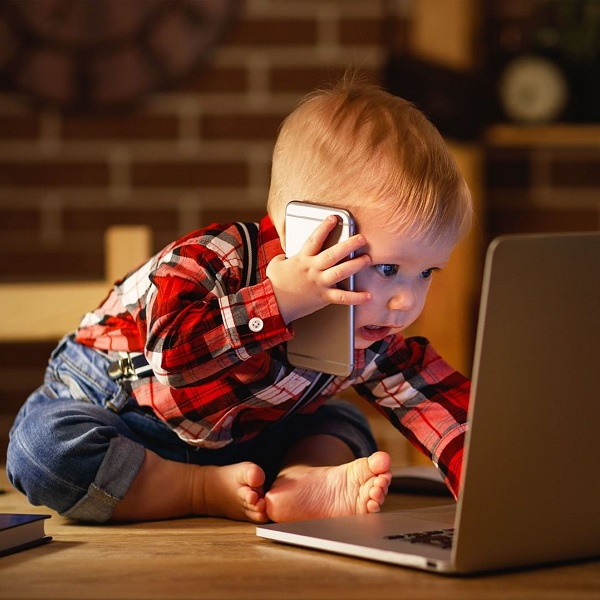 Новый политический контекст
l’insécurité linguistique 
«лингвистическая небезопасность»
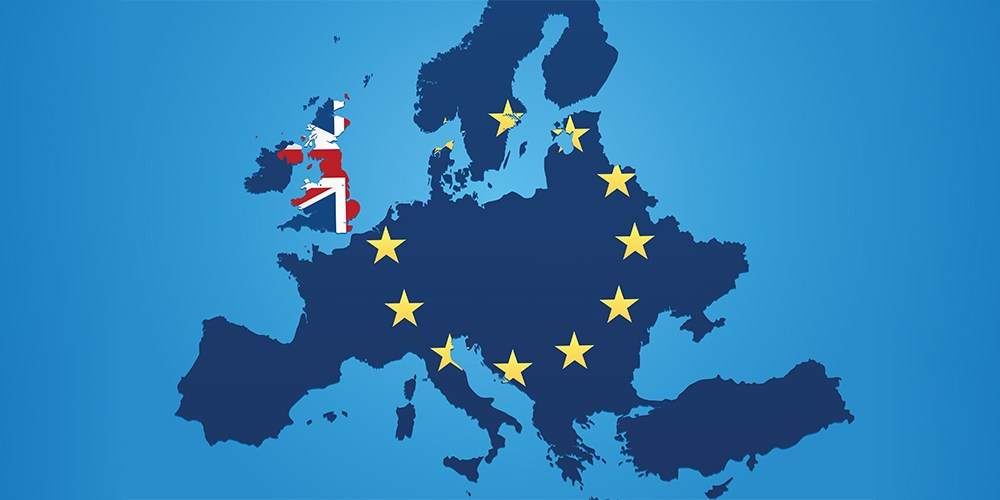 Новый социальный контекст
L. Porcher:
 «Человек сегодня становится все лучше и лучше информирован о том, что происходит за пределами его страны и параллельно отрывается от собственных корней.»
Новый коммуникационный контекст
доступность коммуникации
доступность знания
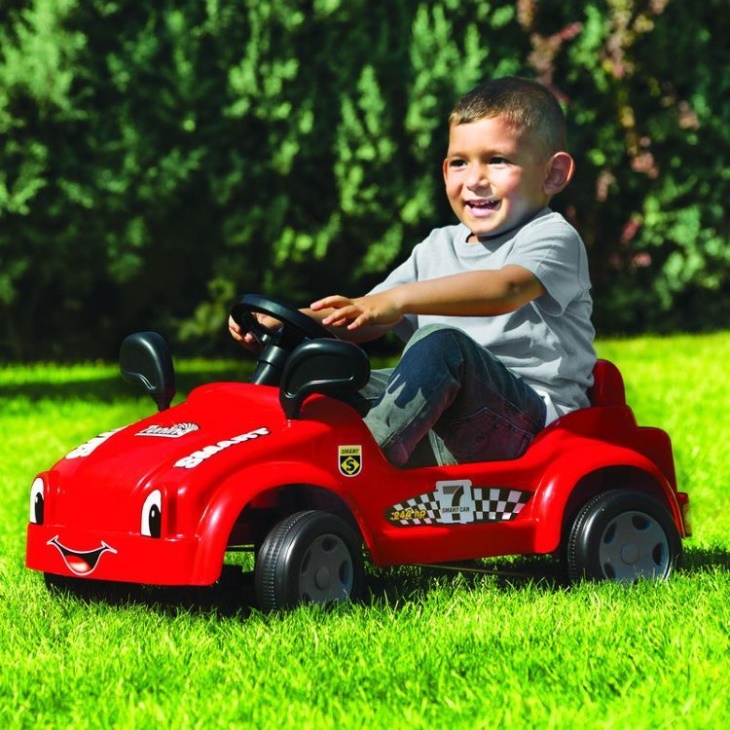 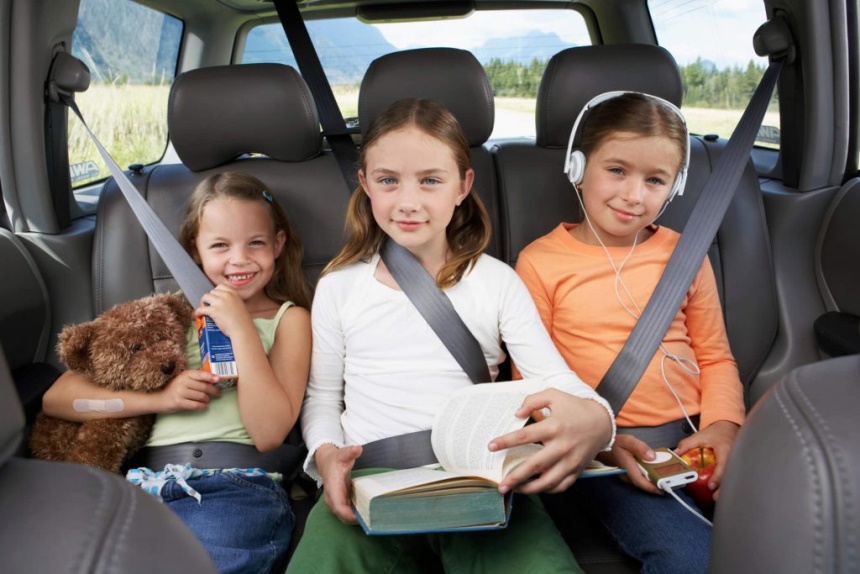 Новый психологический контекст
Новому поколению не хватает времени, денег, но особенно свободы от мнения окружающих!
Несмотря на нехватку времени, у современного поколения, более широкий кругозор, поскольку возможности получения информации значительным образом расширились.
Возможность получения информации в цифровом пространстве  привела к изменению когнитивных способностей.
Исследования когнитивных процессов показывают, что при  использовании Сети, чтении и написании смс сообщений, получении информации из Википедии или Фэйсбука задействуются иные области головного мозга, нежели  при чтении книг и письме в тетрадях. Они (новое поколение, прим. автора) могут одновременно использовать информацию из разных источников. Они не изучают, не интегрируют, не синтезируют как мы, их предшественники. Они мыслят по-другому. 
Serres, M.  «Petite Poucete»  -  Paris :  Le Pommier. – 2012
Новый учебник-гибрид  иностранного языка
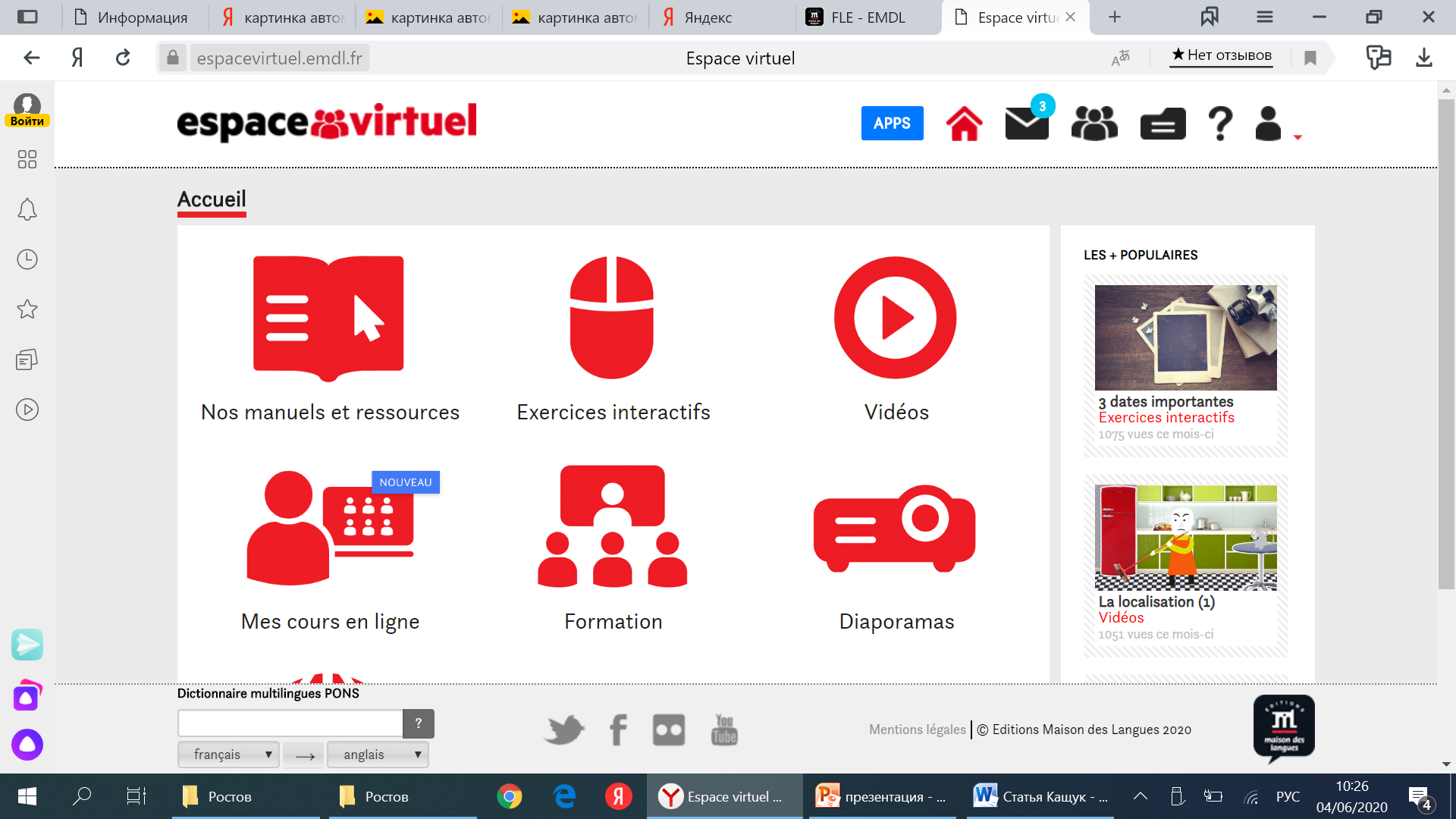 Merci de votre attention!






TICEment votre, 
Madame Svetlana Kashchuk
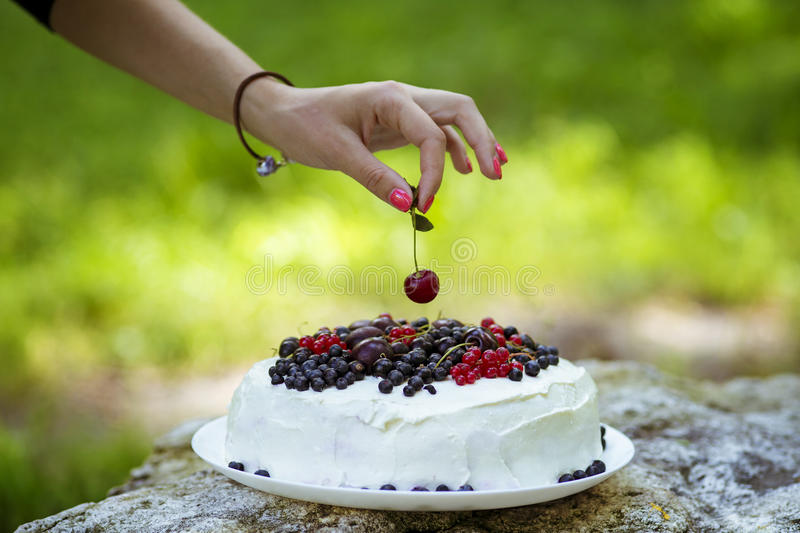